BEFORE “TELL ME ABOUT YOURSELF.”
Larry Stybel
GOALS
Why this topic can help you kill your competition.
Primary Research.
Secondary Research.
Brain Body Calisthenics.
Follow Up Techniques.
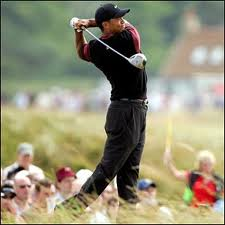 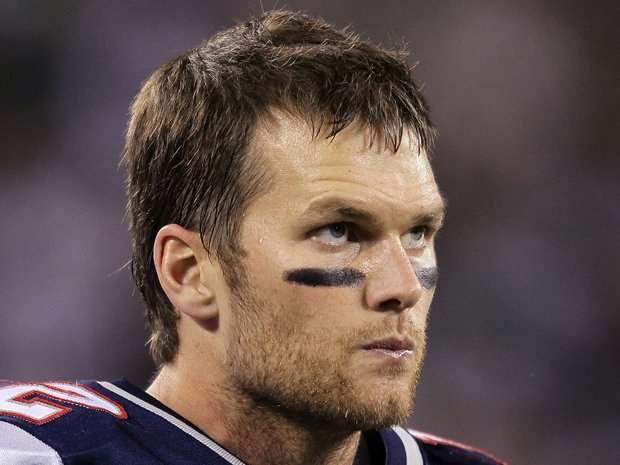 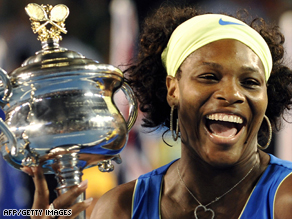 Healthy Competition is Good;No Competition is Better.
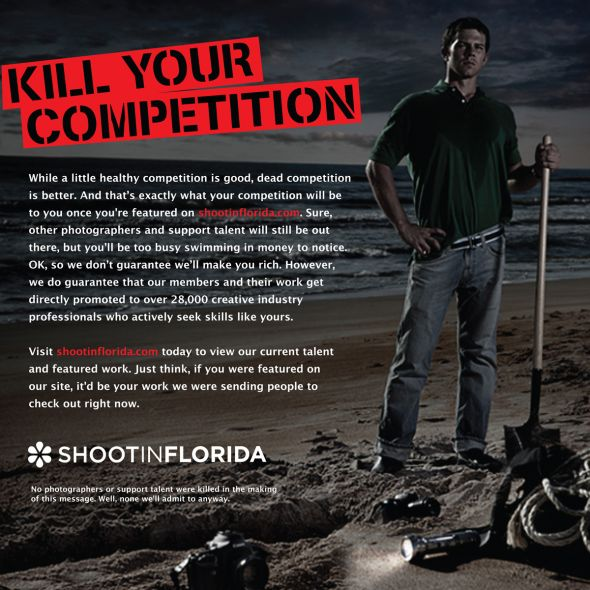 PRIMARY RESEARCH
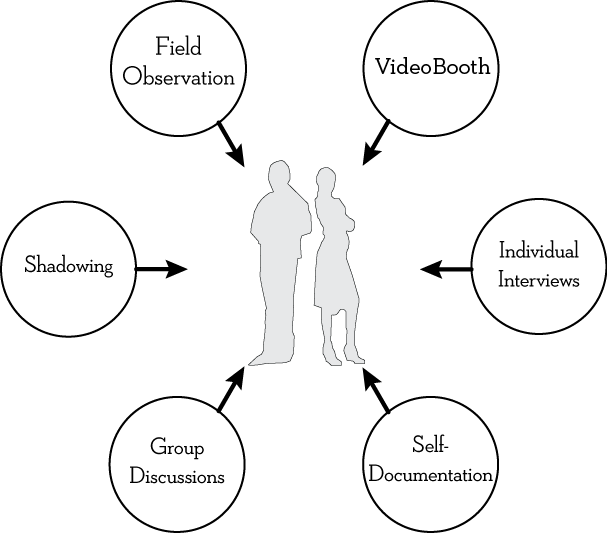 TURN THEIR RECRUITER INTO YOUR BEST FRIEND.
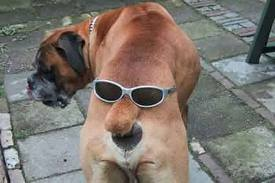 You know your client better than me.  I may or may not get the job.  I do not want to alienate them and make you think, “I’ll never present this person to another client of mine again!”  What do I need to know to avoid touching third rails.
“There are no third rails, but………”
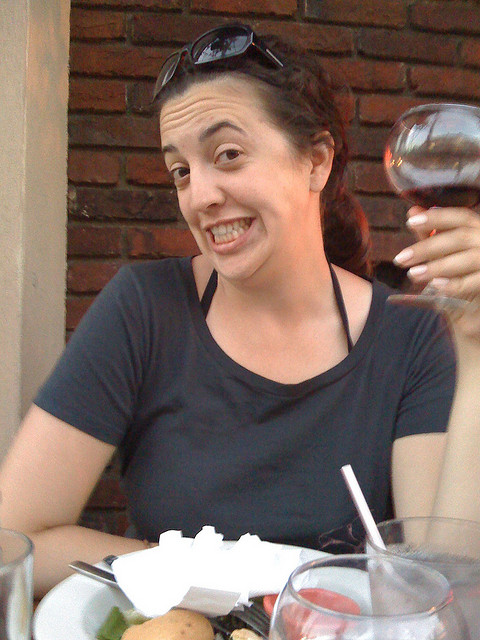 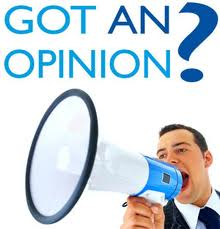 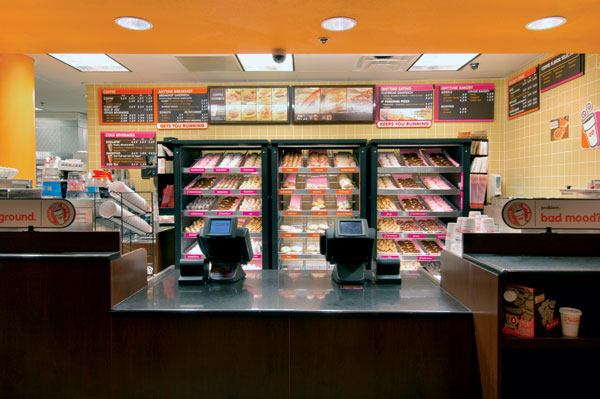 Two Types
Open Systems
Closed Systems (Dunkin’ Donuts)
Hospitals.
Universities.
Town Government.
Everything Else!!!
I have one question.  On a scale of zero to ten, what number would you give to the following question:  “I would recommend this company as a place to work if asked by a friend.”
WATCH their reaction!!!
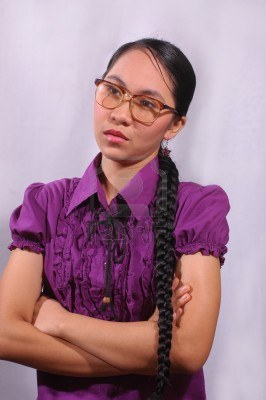 0-3: openly hostile.
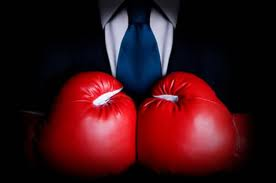 4-7: neutral
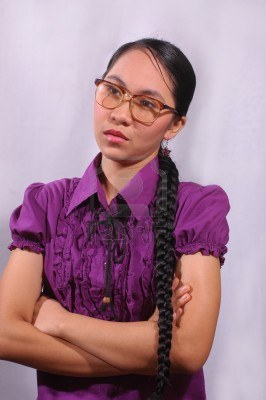 8-10: Advocate
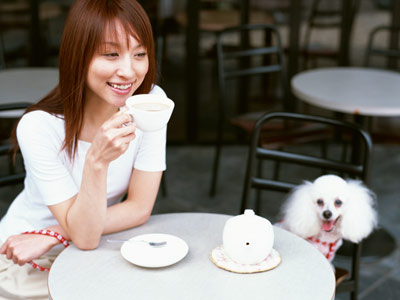 Ask 4-6 Times
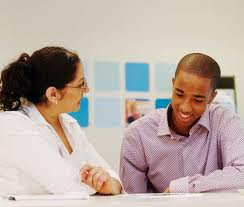 Dunkin Donuts Primary Research
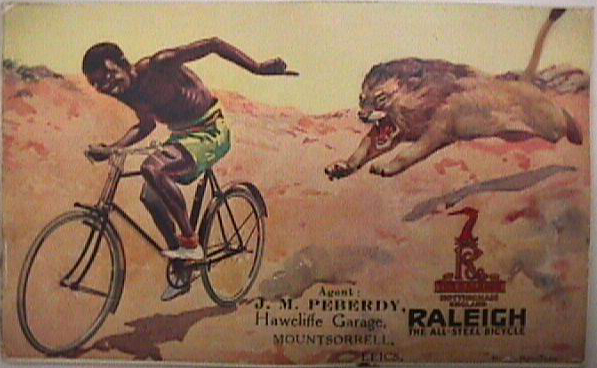 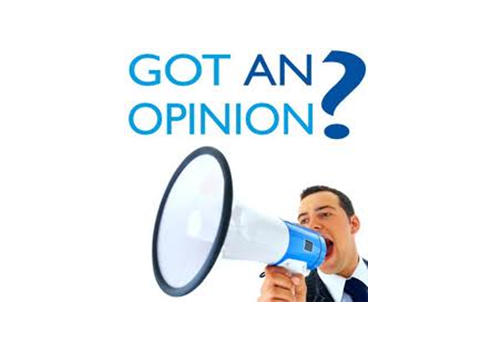 Write some ideas to yourself how you might operationalize these ideas in your next interview.
Discuss with others.
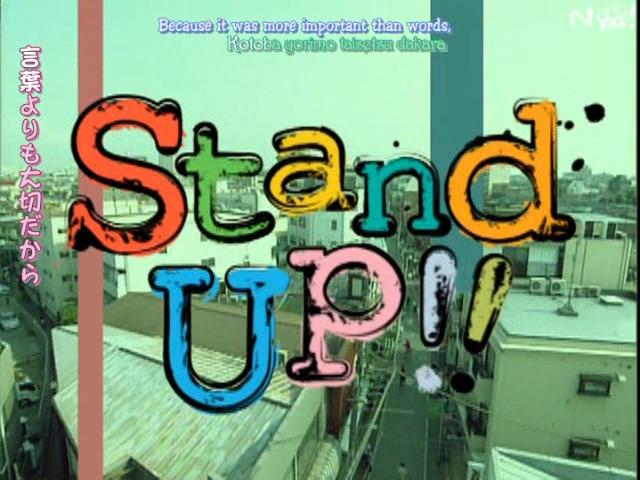 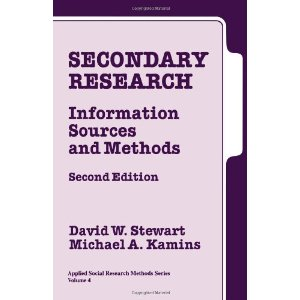 PRIVATE COMPANY
Dnb.com
Lexis Nexis
News.google.com
Linkedin.com departures
Bbj.com
Exercise: Glassdoor.com
Southwestern Airlines and American Airlines are both in the commercial airline business; both are public companies; and both have headquarters in the Dallas-Ft. Worth region.
Glassdoor.com
Utube.com
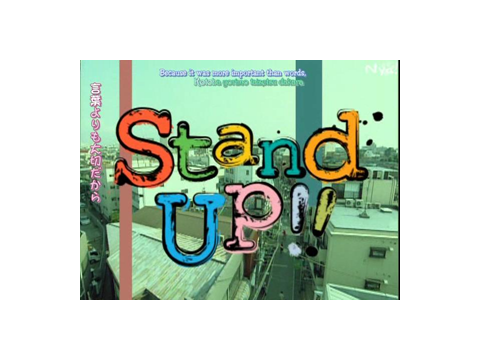 Brain Body Calisthenics.
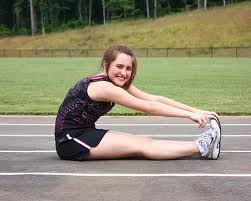 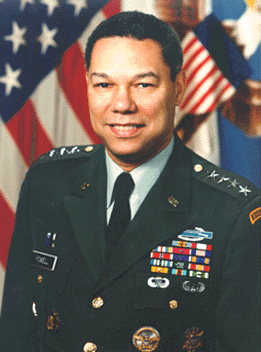 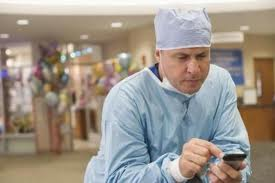 Prof. Amy Cuddy, Harvard B School
http://www.youtube.com/watch?v=Ks-_Mh1QhMc
Measured stable states of cortisone and testosterone levels.
Had males and females assume “power” positions for two minutes.
Had males and females assume “low power” positions for two minutes.
Larry in the Bathroom
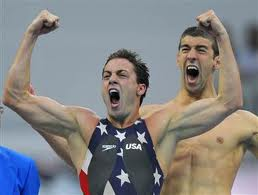 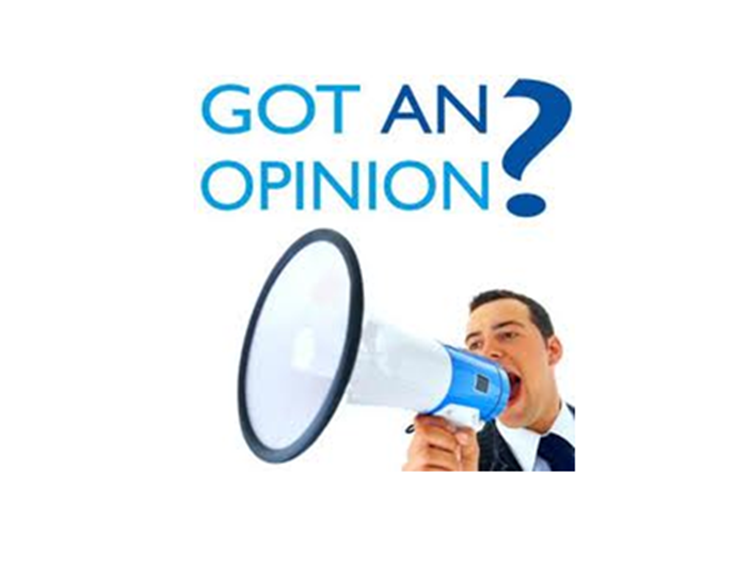 How to Kill Your Competition
It starts before you walk into the interview room.
It requires discipline.
Primary Research
Secondary Research
Brain Body Calisthenics
Want a copy of these slides?
Want an mp3 of this talk?
Want a link to “Platform for Success,” the Stybel Peabody column on leadership in PSYCHOLOGY TODAY magazine?
Give me your business cards.
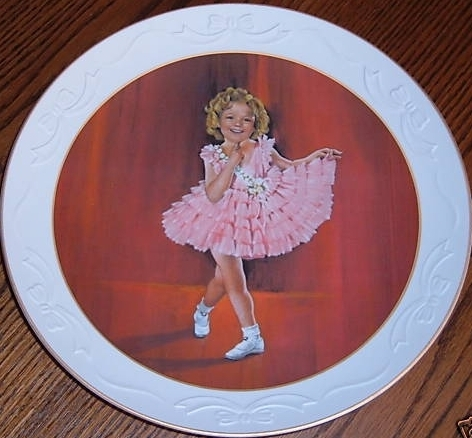